Stylesheet1

Font: Arial, Helvetica or default sans-serif font

Font Size: 24px
Italic, Bold, Red and center aligned.
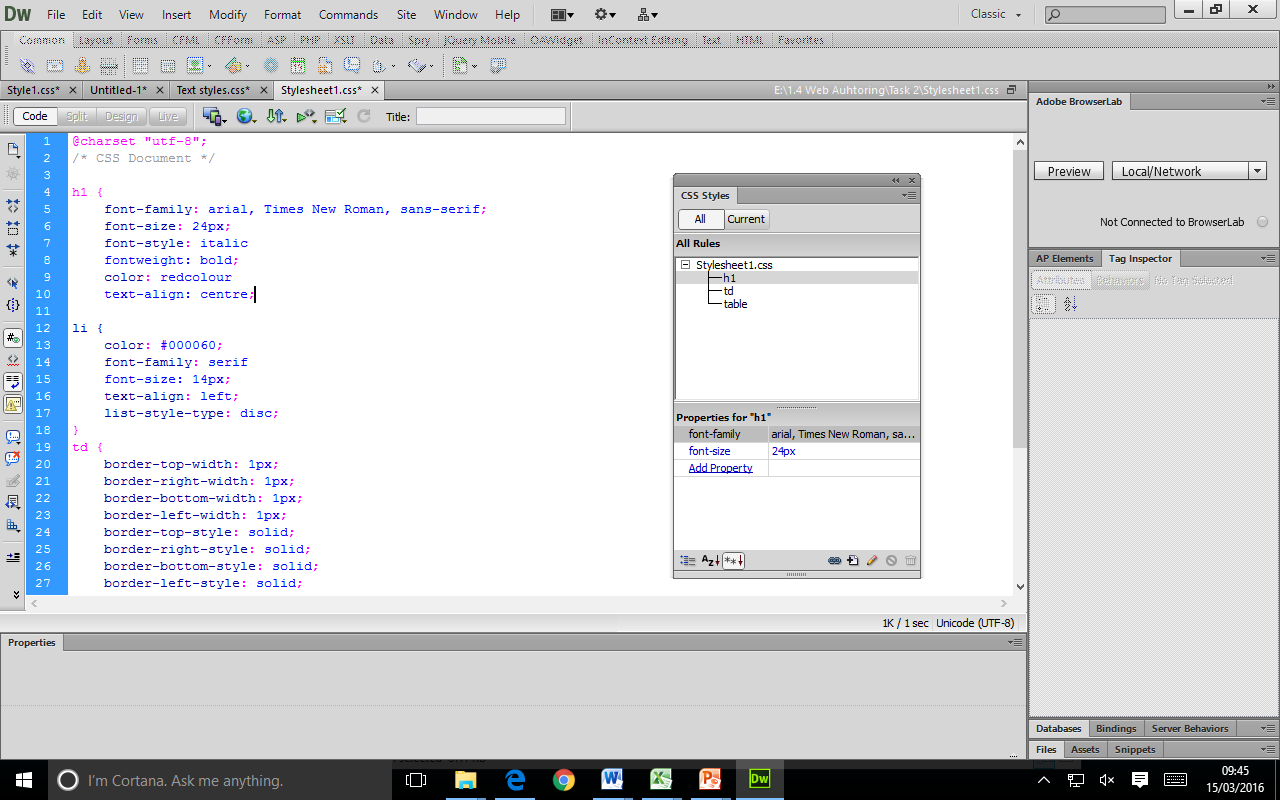 Incorrect CSS
Remove to see the correct answer
>>>>>>>>
Task 1

Identify and place the red boxes over the mistakes in the CSS.

Open stylesheet1 and make the corrections.
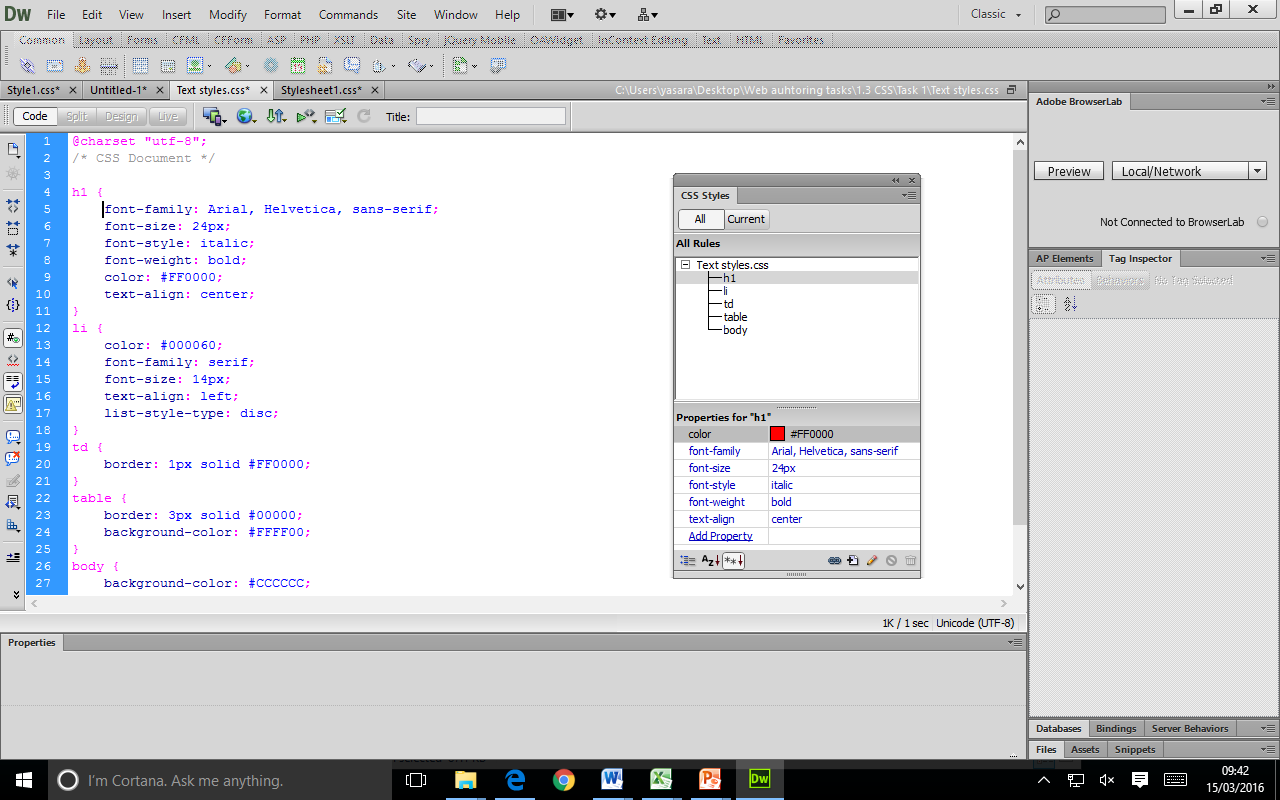 Correct CSS
Stylesheet2

Colour Attributes:

H1 – B 00 G 00 R 60
H2 – G 00 R 00 B 60 
Body – B 00 R FF G FF
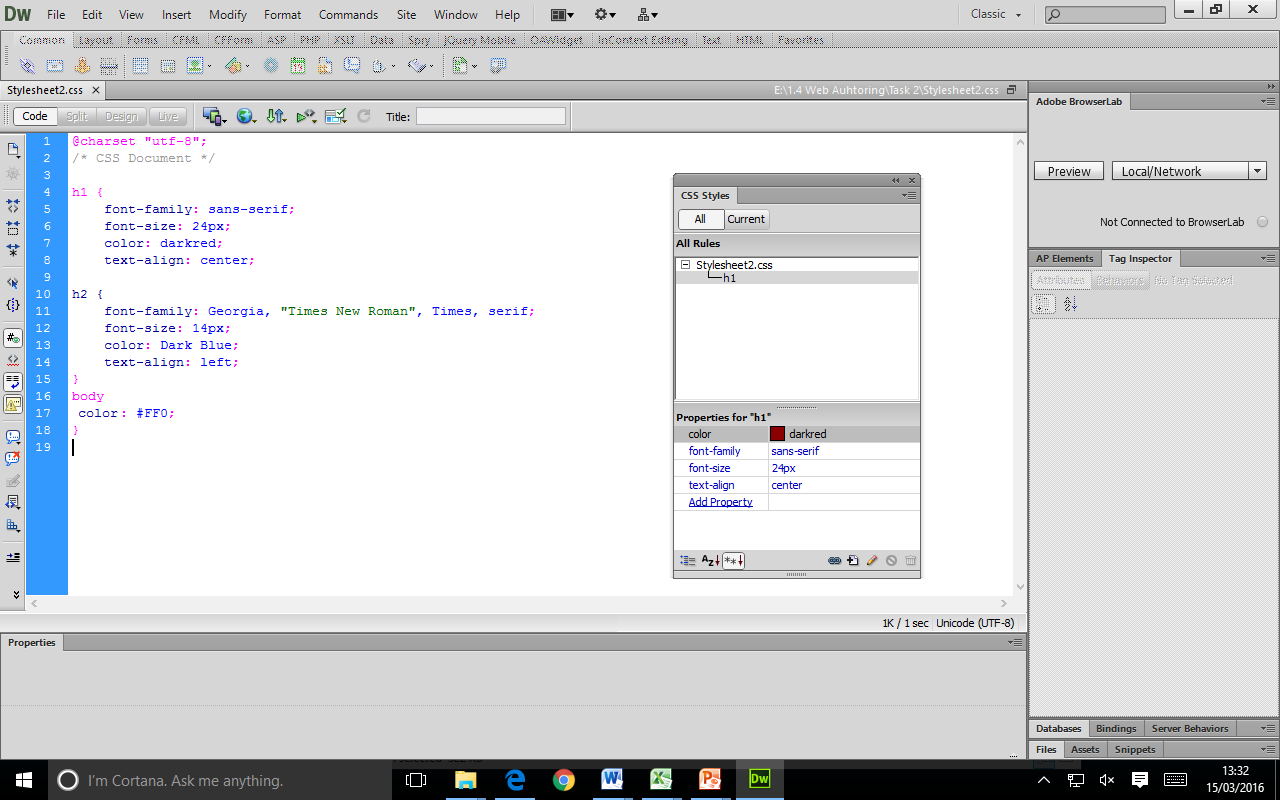 Incorrect CSS
Task 2

Identify and place the red boxes over the mistakes in the CSS.

Open stylesheet2 and make the corrections.
Remove to see the correct answer
>>>>>>>>
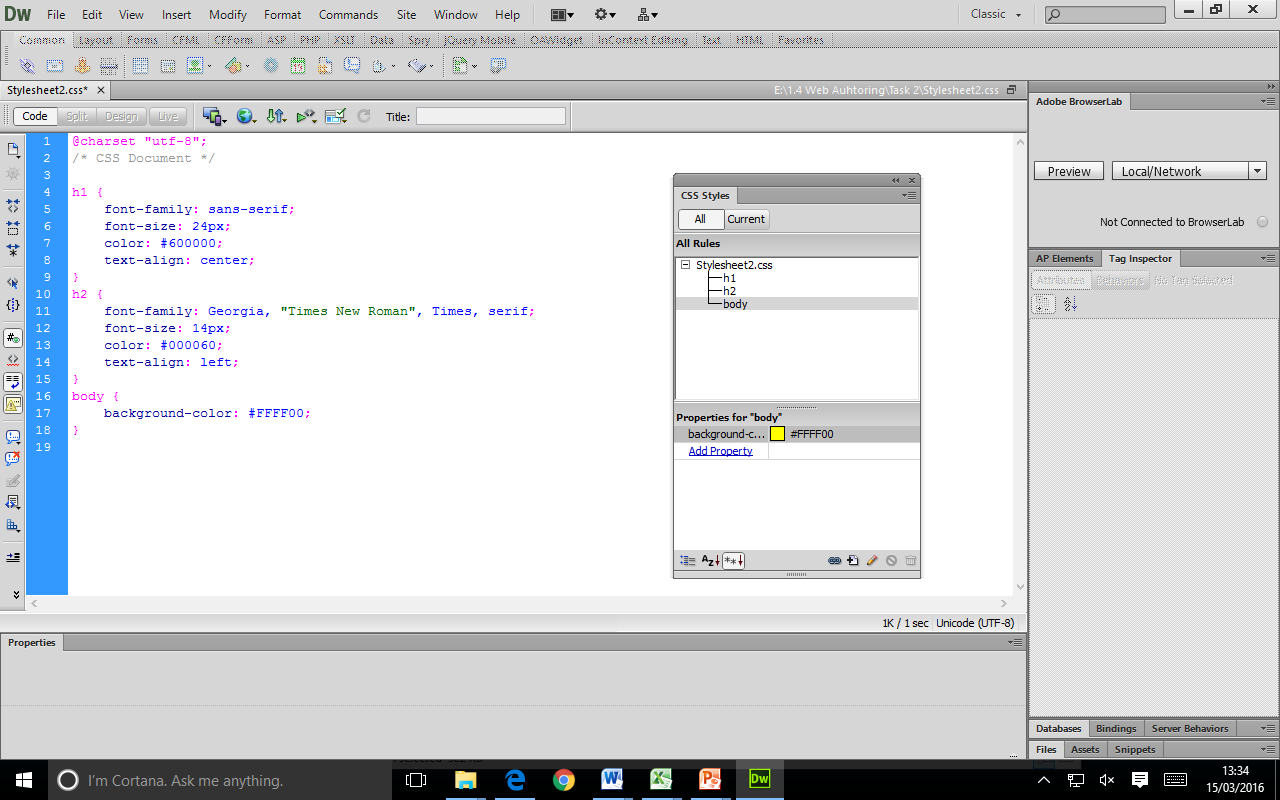 Correct CSS
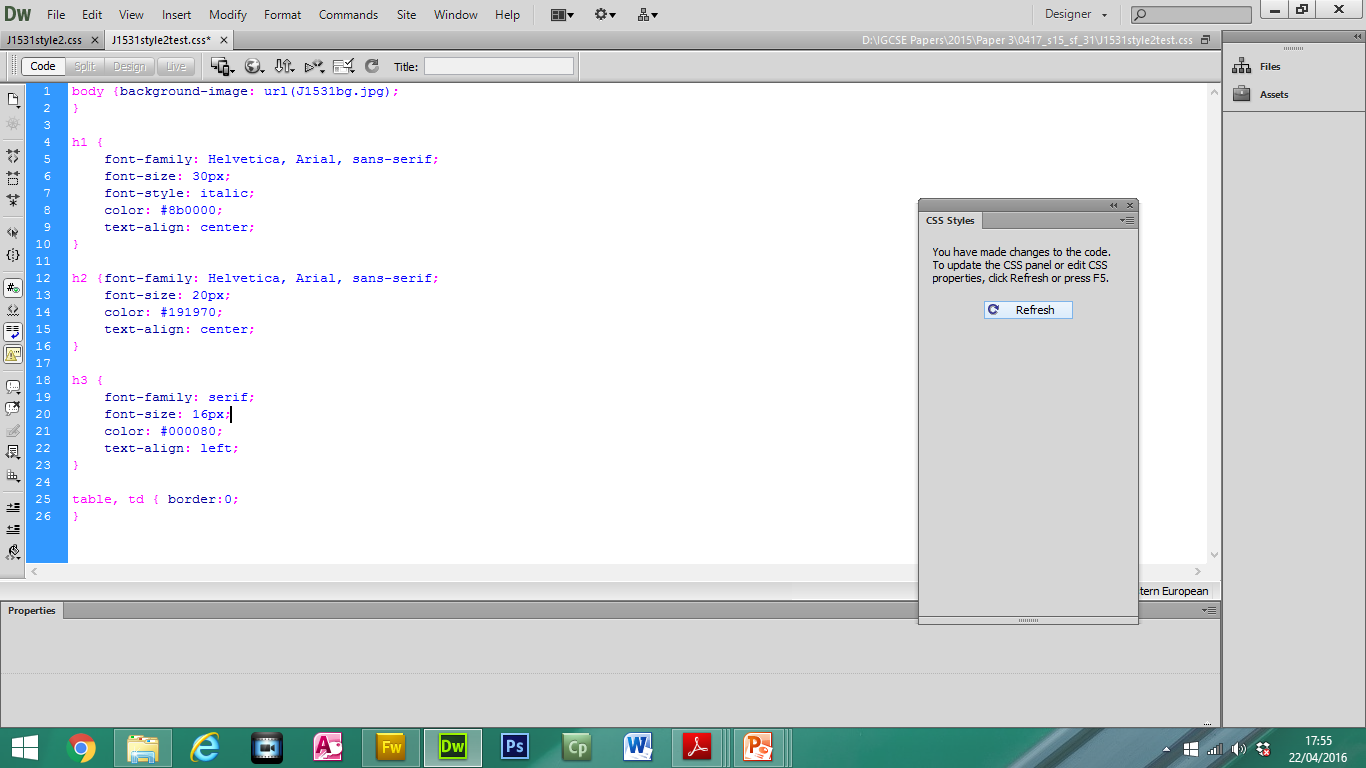 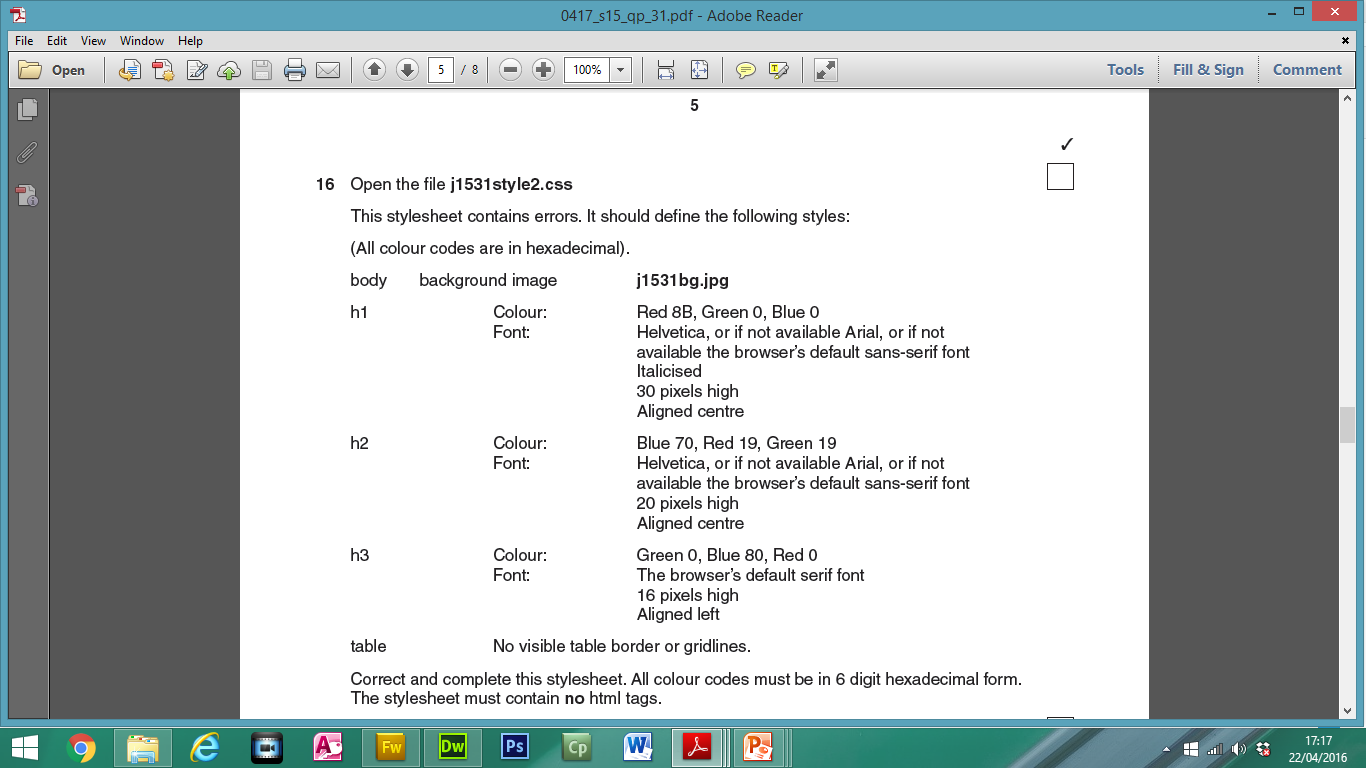 #8B0000
#191970
If you are editing the CSS then put the brackets {Start & End }  in the correct place for each tag. 

Then use the CSS window to enter correct CSS and delete the old (useless) code.
#000080
Mistakes:
No brackets to open and close CSS Tags
No semi-colons to separate parts of the CSS
Colours in wrong order
Spelling mistakes
Unnecessary Text
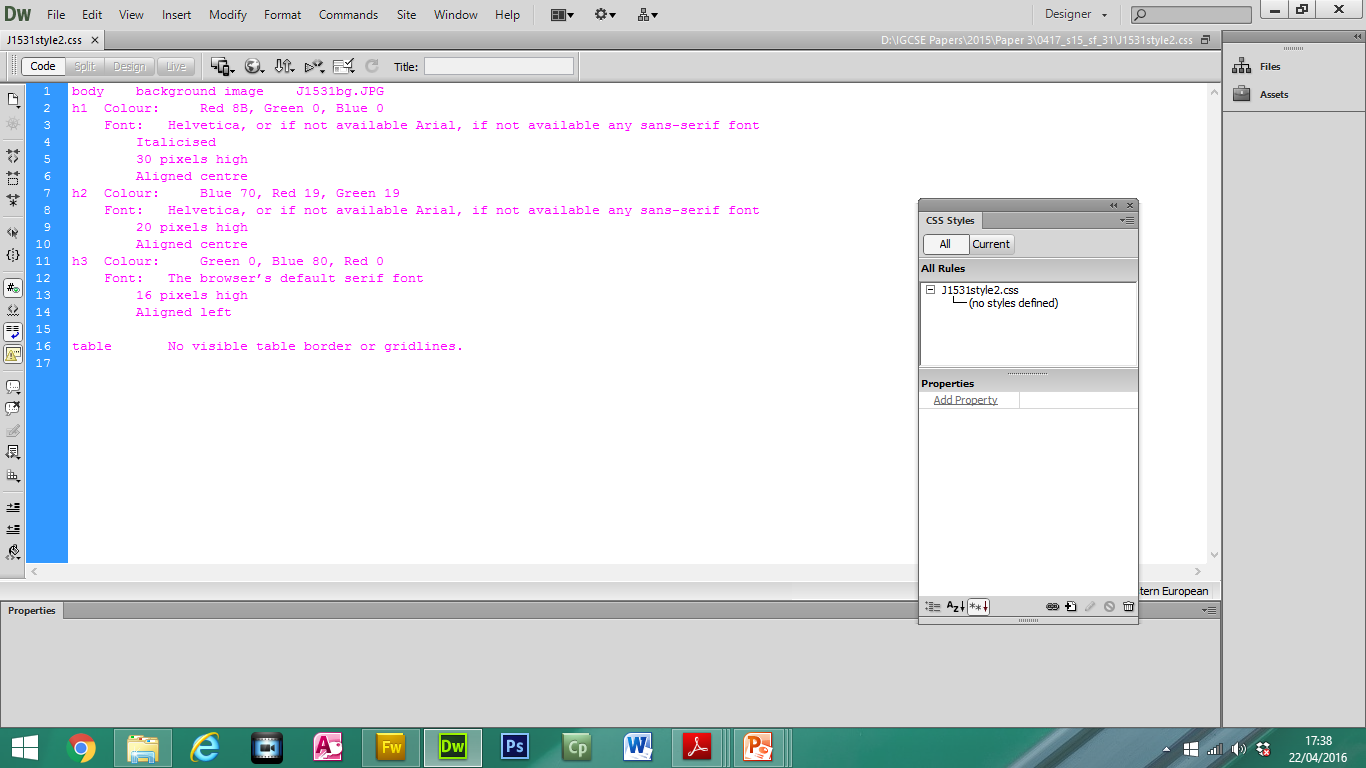